Home & Community Based Services Setting Rule
For Waiver Providers

Katie Morris, DMAS & Amie Brittain, DBHDS
HCBS for Providers
1
01/2024
Housekeeping Tips
Microphones are muted because of the size of the training. ​
Enter all questions into the chat.
Any questions we are unable to answer will be posted in the Teams Chat after the training. ​
This training is being recorded.
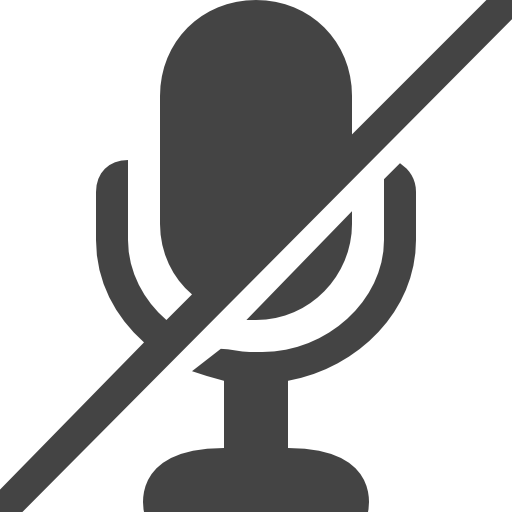 HCBS for Providers
2
01/2024
Purpose of Training
Purpose of Training
The purpose of this training is to discuss the specific protections that are outlined in the HCBS Final Rule.  Providers of Sponsored Residential, Group Home, Supported Employment, Day Programs, and Supported Living are required to FULLY comply with all HCBS requirements.
HCBS for Providers
3
01/2024
HCBS Goal
“The Goal”
Individuals receiving Medicaid Home and Community-Based Services (HCBS) must have every opportunity to live with the same rights, freedoms, and degree of self-determination, and have the opportunity to integrate within their community, as anyone not receiving Medicaid Home and Community-Based services. Individuals receiving Waiver funding must have the same opportunity to live as freely and independently as you and me.
HCBS for Providers
4
01/2024
HCBS
Home and Community Based Services
The Home and Community-Based Services (HCBS) settings regulations (previously known as the “Final Rule”) was published in the Federal Register on 1/16/14 and became effective on 3/17/14.  Virginia must reach full compliance with the Final Rule in order to keep the federal reimbursement for HCBS services by 12/31/2025.
HCBS for Providers
5
01/2024
[Speaker Notes: The Final Rule is designed to enhance the quality of HCBS, provide additional protections, and ensure full access to the benefits of community living.  The intent of the Final Rule is to maximize opportunities for individuals to have full access to the benefits of community living and ensure individuals can receive services in the most integrated setting.  Virginia has until 12/31/25 to fully transition into compliance with this regulation.]
HCBS Requirements
Setting is integrated & Supports Full Access to the Community
Values, Principles & Common Language
Rights of Privacy, Dignity & Freedom from Coercion & Restraint
HCBS
Requirements
Additional Conditions for Residential Settings
Optimize, but does not regiment individual initiative & autonomy
Facilitates choice regarding services & supports & who provides them
Supportrs
6
01/2024
[Speaker Notes: The focus today is on the additional residential specific protections. What do these protections look like? What is required of residential providers? If a modification is required, how can a person and their support team implement the modification successfully?]
Presumed Competence
The Foundation of HCBS:  Presumed Competence
Presumed competence is a strengths-based approach that assumes people with disabilities have the ability to learn, think and understand. ​

This includes the ability to make choices (maybe even choices that their supports, natural and paid, disagree with), determine their own goals and be the person in charge of their life path. ​
HCBS for Providers
7
01/2024
[Speaker Notes: Individuals with disabilities are often presumed incompetent based on the bias of their support system. This creates a cycle of treating individuals “less-than” and creates a power dynamic that is not helpful for the supportive relationship. Adults with disabilities must be given the same opportunities for growth and failure as you or I. This is how people grow. 

Labels are often given to people with disabilities like high or low functioning. This language in itself creates a bias for the supporters by pre-determining what someone is capable of. Staff and natural supports are there to assist an individual to exercise all of their inherit rights and to make informed choices. Assuming someone will make a poor choice or is not able to exercise their rights is presuming incompetence. 

We will discuss the rest of the presentation with presumed competence in mind!]
The Basics
HCBS Requirements:  The Basics
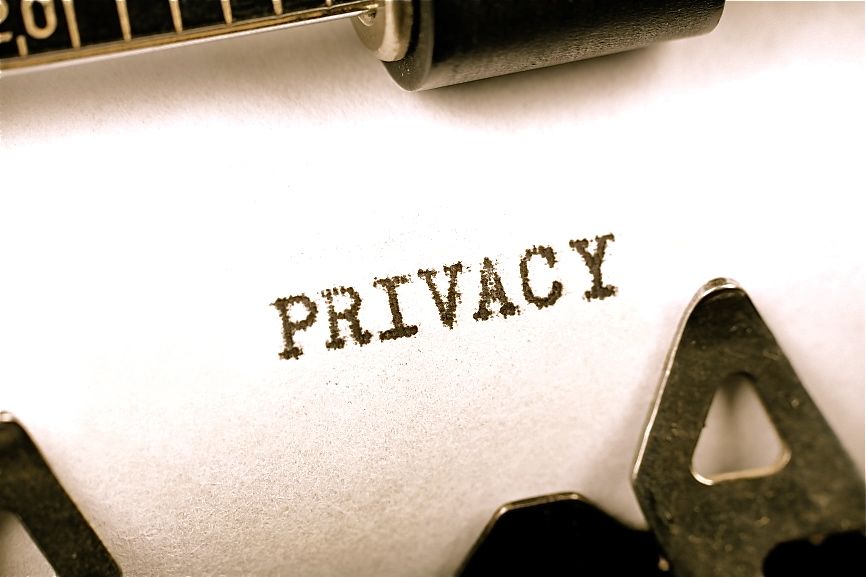 Be integrated and support access to the greater community; ​
Provide opportunities to seek employment and work in competitive integrated settings;  ​
Facilitate individual choice regarding services & supports and who provides them;​
Ensure an individual’s rights of privacy, dignity, respect, and freedom from coercion and restraint; ​
Be selected by the individual from among setting options, including non-disability specific settings;​
Participate in the person-centered planning process.​
HCBS for Providers
8
01/2024
[Speaker Notes: These are basic rights that each individual receiving services is entitled to. Every person receiving services is entitles to these basic rights.]
Additional Rights
Additional Rights in HCBS Residential Locations:
Individuals should have a lease or other legally enforceable agreement;​
Privacy in bedroom with lockable doors;​
Choice of roommates;​
Freedom to furnish and decorate the unit;​
Freedom and support to control schedules and activities;​
Access to food any time;​
Right to have visitors at any time;​
Have an accessible environment.​
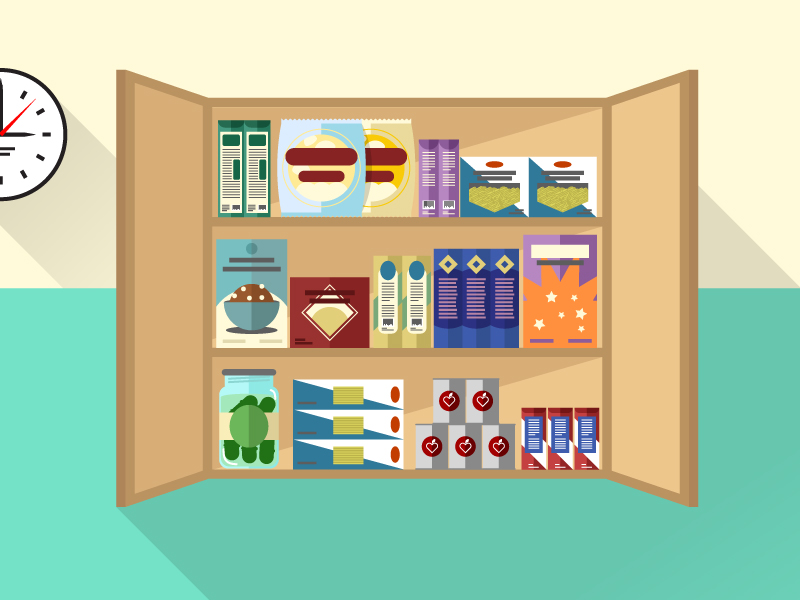 HCBS for Providers
9
01/2024
[Speaker Notes: These are additional rights are the ones at we will be addressing in todays training.  In addition to the basic rights, all residential providers must also adhere to these rights in order to reach compliance.]
Lease
Lease / Residency Agreement
Individuals should have a lease or other legally enforceable agreement.​
Follow the VA Landlord Tenant Act.​
Address eviction procedures.​
Not be in conflict with HCBS agency policies.​
Virginia Department of Housing and Community Development ​
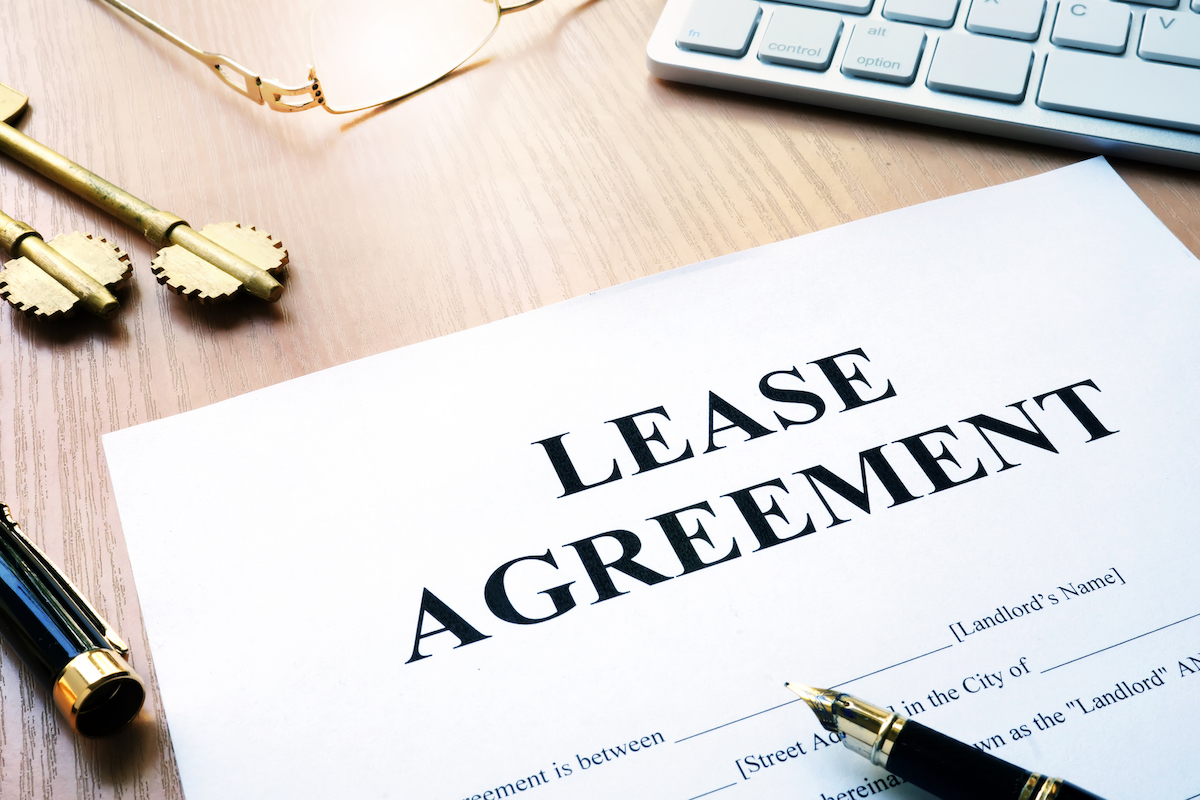 HCBS for Providers
10
01/2024
[Speaker Notes: Let’s take a closer look at lease and residency agreements. This is not an exhaustive list, but there is more information on VLTA available from Virginia DHCD- linked in the slide.]
Privacy and Locks
Privacy and Locks
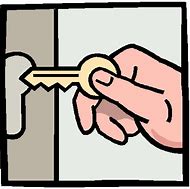 Privacy in bedroom and bathroom and lockable doors.​
Bedroom doors should have locks with keys, but keypad locks are acceptable if an individual is able to use a keypad lock. ​
Staff and other individuals knock before entering AND wait for permission to access. ​
Doors can be closed when the individual is in their room. An individual can use the phone, computer, etc. in the privacy of their room with the door closed. ​
Individuals should also have keys to their residency.
HCBS for Providers
11
01/2024
[Speaker Notes: There is an expectation of privacy for individuals in all areas of the home including bedrooms and bathrooms. Bedroom and bathroom doors require lockable doors. All keys must be accessible to the individuals to use- for example, if someone uses a wheelchair the key should be within reach (not kept at the top of the door frame).]
Bedrooms
Bedrooms
If a room is shared, the individuals must choose with whom they share the room.​
Freedom to furnish and decorate the unit. Examples include: bedroom paint color, bedspreads, décor, pictures, furniture, TVs, technology, etc. ​
The individual should be asked for their preference in decorating the room.​
If the individual shows no specific interest in decorations, then the residential provider should strive to decorate the individual’s room in a manner that fits the individual’s personality/interests and not only the interests or preferences of the provider, family, etc.​
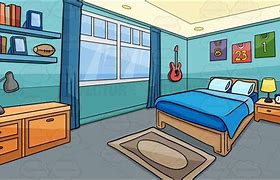 HCBS for Providers
12
01/2024
[Speaker Notes: If a room is shared, the provider must document this choice for both individuals. This documentation must be maintained by the provider and this choice must be revisited by the provider on a regular basis. 
Individuals can also decorate their space however they wish. A provider can NOT dictate these choices. Also, if two people share a room, each person can decorate their space. If the individual has family or natural supports, the provider should seek their input in decorating the space. 
Should an individual not want any specific items on their walls or have a desire to have a minimal space, a provider can use paint color, lights, etc to show personalization. There should be documentation of how this discussion happened and the décor was decided.]
Schedules
Schedules
Individuals should be able to wake up and sleep when they want. ​
Choose to stay home or go on outings or program/job.​
Have the option to use public transportation instead of the van.​
Participate in preferred activities in and out of the home.​
Freedom and support to control schedules and activities – when to eat, bathe, etc.​
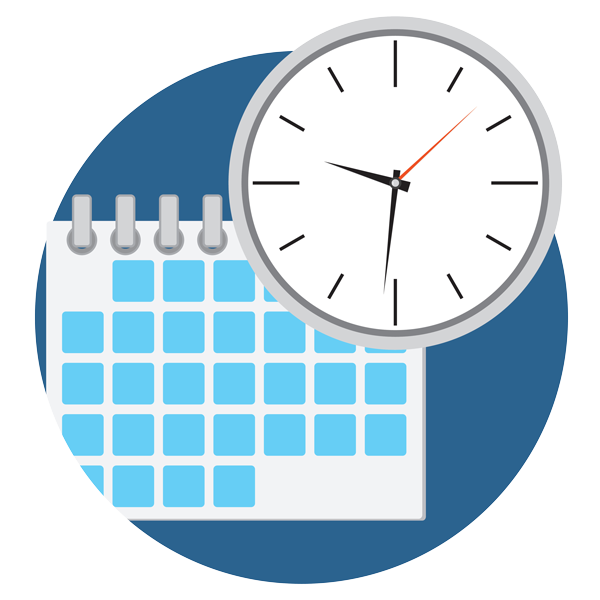 HCBS for Providers
13
01/2024
Access to Food
Access to Food
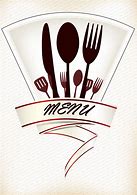 Have access to food at any time.​
Eat what, when they want and where they want.   ​
Individuals should have some input in menu choices and have the ability to choose to eat something different than what is on the menu. ​
Individuals should have the choice to eat earlier or later than established mealtimes, and have a snack when they want. ​
HCBS for Providers
14
01/2024
[Speaker Notes: Individuals have a right to have access to food at any time. This includes healthy meals and snacks, but also any preferred items (even if they might not be deemed healthy).  The provider is responsible for assisting any individual in having meal and snack options that fit into their prescribed/specialized diet. Any specialized diet must be documented in the ISP.]
Visitors
Visitors
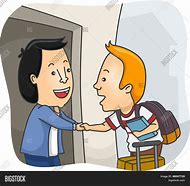 Right to have visitors at any time.​
Ability to have overnight visitors. ​
Visitors are not limited to family. ​
Visitors can be friends, co-workers, and significant others. ​
Visitors do not need to be pre-screened or have a background check.​
HCBS for Providers
15
01/2024
Accessibility
Accessibility
Right to an accessible home. Ability to access all common areas (office, laundry room, basement, etc.), bedroom and bathroom. Accessible entrances and exits of the home. ​
As a reminder, the right to an accessible environment CAN NOT be modified! ​
HCBS for Providers
16
01/2024
[Speaker Notes: Individuals have a right to access all areas of the home. There should be no “staff only areas”- especially staff only bathrooms. Common areas- living rooms, kitchens, dining rooms, washer/dryer, garages, outside areas (decks, patio). Any area where daily life activities takes place must be accessible. Home offices are considered a common area and must be accessible to all individuals.]
Modifications
Modifications
As a provider, you were required to have included a specific modification section in your HCBS policy.  You are responsible for following your own policy.  
Ongoing staff training on modifications and the HCBS policy will improve consistency in all settings owned or operated by the provider.  
The modification process does not negate any required Human Rights process.  Please reach out to your local Human Rights advocate if you have questions regarding the Human Rights regulations.  
When all options for less restrictive interventions have been tried without success to support an individual’s health and safety needs, a provider can implement a modification of a residential specific right. 
The process for implementing rights modifications is person-centered. It ensures that the individual fully understands and agrees to the modifications.
If a modification is required, it is not expected to remain in place forever.
HCBS for Providers
17
01/2024
[Speaker Notes: In the next several slides we will explore modifications.]
Modifications
Modifications
To determine if a modification is necessary, ask the following questions: ​
Are any of the residential specific protections causing a health and safety concern for the individual receiving services? ​
Have less intrusive interventions been used? This could include: specific staff supports, natural supports, specific services (AT, TC, etc.).​
Will the proposed modification do no harm to the individual? ​
Does the individual/guardian/authorized representative consent to a modification? ​
HCBS for Providers
18
01/2024
Modifications
Modifications
A provider is required to collect data on the intervention and review the modification on an ongoing basis. 
Data collection and review must measure the ongoing effectiveness of a modification. 
Modifications must be reviewed at time limits that are established by the provider (ex- monthly, quarterly, etc.). At this review, the ability to terminate the modification must be discussed. 

The modification must be documented in the Safety Restriction Form located in WaMS. This is included in the provider ISP section.
HCBS for Providers
19
01/2024
Mary’s Story
Mary’s Story
Mary has a history of eating non-food items (PICA). When staff offered Mary a key, she attempted to eat it. Staff discussed the idea of a key- pad entrance, but Mary’s motor skills are a barrier to this option. As such, Mary’s right to access her bedroom key has been modified.  The staff will keep Mary’s key in a closet. She can inform staff when she would like to lock her door. Mary consented to this modification, it is documented in her ISP, and the provider follows the process to review the modification from time to time.​
HCBS for Providers
20
01/2024
[Speaker Notes: We are now going to take a look at some examples of Modifications. We will start with Mary’s Story.]
Mary’s Story
Mary’s Story
Mary’s attempt to eat a key is a health and safety concern. ​
Staff looked in to less restrictive options (key-pad) and documented it. ​
Mary consented to this modification.​
Staff documented appropriately, has data collection elements included in her plan and will review the need for the modification quarterly when completing her person-centered reviews. ​
HCBS for Providers
21
01/2024
[Speaker Notes: As a provider, the appropriate steps for a modification were taken and documented in Mary’s specific situation.]
Justin’s Story
Justin’s Story
Justin spends a great deal of time on social media and dating apps. He has made connections with many people online and has been taken advantage of in financial schemes and catfishing. Justin has recently made several connections to people online and he invited these folks to his house (group home setting). 
Justin did not know these people and provided them with an invitation to come in the home as well as his address & phone number. Strangers have shown up at Justin’s home.
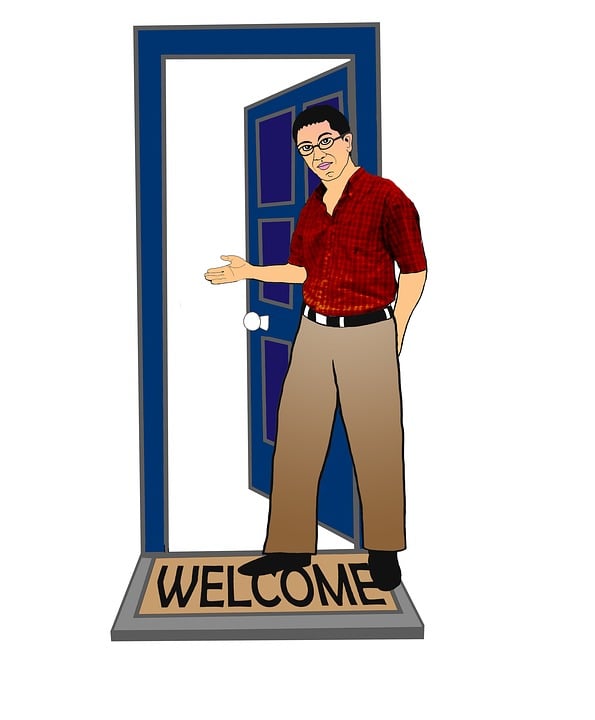 HCBS for Providers
22
01/2024
Justin’s Story
Justin’s Story
Staff discussed with Justin the safety risks of his choices and explained boundaries with strangers. Justin’s mother also discussed safety awareness with him and encouraged him to meet people in public places. Justin did agree that meeting people in public places (coffee shops, parks, restaurants, etc.) would be a safer option rather than inviting people to his home. 
However, he said he feels pressure to make his online friends happy. Justin and his support team decided that Justin’s right to have visitors at any time requires a modification until additional safety awareness skills are acquired.
HCBS for Providers
23
01/2024
Justin’s Story
Justin’s Story
Justin’s internet behavior causes a safety concern. 
Natural and paid supports have provided education and supports to Justin to address the unsafe behavior. 
Justin consents to the modification. 
Justin is not fully restricted from meeting his new internet friends, he will have the option to meet in safer, public settings. 
Staff will provide ongoing supports to Justin to learn how to have safe online behavior. This is included in Justin’s plan and the modification will be reviewed quarterly.
 The Safety Restriction Form is completed.
HCBS for Providers
24
01/2024
[Speaker Notes: As a provider, the appropriate steps for a modification were taken and documented in Justin’s specific situation.]
Amelia’s Story
Amelia’s Story
Amelia is a woman who lives in a sponsored residential setting. She has a diagnosis of Prader-Willi Syndrome and has been recently diagnosed with diabetes and high blood pressure. Amelia frequently tells her sponsor provider that she feels tired and gets headaches often. 

Amelia’s health is greatly impacted by her Prader-Willi Syndrome, but she reports being unable to stop eating because she is always hungry. Amelia and her support team decided to try keeping only diabetic-friendly snacks available, but Amelia continued to overeat and have negative side-effects (like headaches/ increased blood sugar).
HCBS for Providers
25
01/2024
Amelia’s Story
Amelia’s Story
Amelia’s sponsor supported her to seek guidance from her doctor and a dietitian, but Amelia reported that she will not be able to follow their diet plans. As a last resort, Amelia and her team have decided to limit access to the pantry by using a lock and with this plan in place Amelia will be better able to control her diet. 
Amelia was involved in this decision and agreed to the modification. Amelia’s provider also consulted with DBHDS Human Rights prior to installing the lock.
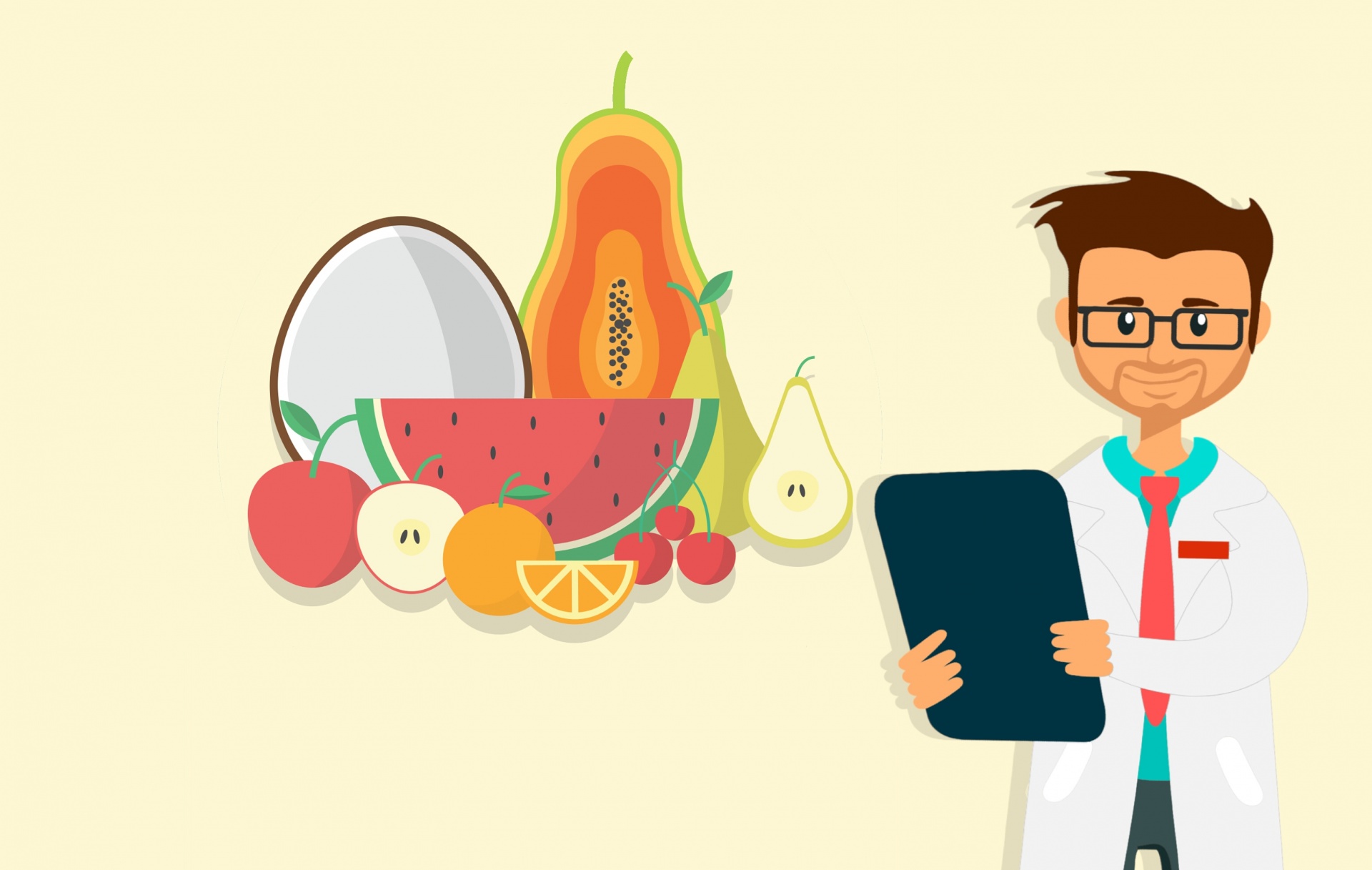 HCBS for Providers
26
01/2024
[Speaker Notes: This was all documented in the safety restriction form in Amelia’s plan. In this situation, Amelia lives in a sponsored setting and there are no other individuals impacted by the lock. However, in a group home setting- a provider may need to look at things like alarms to ensure that other individual’s rights are not modified. A provider could also provide keys to individuals who don’t have modifications or look into other alternatives that will best meet the needs of all individuals in the home. The main point is that a modification is specific to the individual and should not impact the day to day lives of others.]
Amelia’s Story
Amelia’s Story
Amelia’s access to food is causing a health risk. 
Amelia’s provider tried less-restrictive options before implementing a modification.
Amelia consented to the modification. 
The provider contacted DBHDS Human Rights.
Provider documented appropriately.
HCBS for Providers
27
01/2024
[Speaker Notes: As a provider, the appropriate steps for a modification were taken and documented in Amelia’s specific situation.]
NOT Modification
What is NOT a Modification
Eric works at Target and his shift begins at 9am. In order to make it to work on time, Eric must wake up at 7:30am. Eric does set an alarm on his phone, but he often sleeps through it. Eric has asked his residential staff to support him by waking him up no later than 7:40am if he sleeps through his alarm. This is NOT a modification to Eric’s ability to direct his own schedule. This is a requested support that is outlined in his part V and implemented by his support team. 

Jordan is prone to losing his front door key. As a result, Jordan’s sponsored provider keeps the front door key in a lock box outside of the garage. Jordan knows the code for the lock box and is able to access the key whenever needed. This is NOT a modification to Jordan’s ability to access the key to his home. He has access to the key and feels satisfied with the current set-up.
HCBS for Providers
28
01/2024
NOT Modification
What is NOT a Modification
Tristan is an individual who resides in a sponsored setting. He has limited motor skills and requires full staff support with all ADL needs. His part V outlines his support needs and gives staff specific instruction for how to best provide him privacy. Tristan is left alone while using the toilet and knocks on the wall when he is ready for staff to support him. This system provides Tristan with privacy and dignity. This is NOT a modification to his right to privacy. It is simply the level of support needed to complete the ADL tasks. 

Rashan likes to live in a minimal environment. He does not like bright colors, items on his walls or any tabletop decorations. Rashan’s only décor request is black-out curtains in his room. Rashan’s support team did notice that he seems to like the color blue and selected a blue comforter and pillowcases. Rashan’s room is minimal, but this is NOT a modification. This is his preference and does not require a modification.
HCBS for Providers
29
01/2024
Modification Summary
Modification Summary
A modification should not be used because the provider believes that the individual is incapable of exercising his/her/their HCBS rights. HCBS rights are inherent Human Rights.
A modification is not to be used to restrict people from doing things the provider is uncomfortable with. 
A modification is only to be used for health and safety reasons.
A modification must follow the process outlined in the settings regulation (modifications are justified and documented, with alternatives, consent given, and revisited regularly by the provider.)
As providers, we are there to support individuals and help them to build skills.
HCBS for Providers
30
01/2024
Common Areas Needing Improvement
Common Remediation Areas for Providers
HCBS rights not being understood or distinguished from Human Rights
Documentation not showing community involvement, choice, autonomy and independence
Documents not using person-centered language – don’t use client, resident, participant, consumer
Individuals not having keys to bedroom doors and front door of home
Modifications to HCBS rights not being documented in Part V
Provider lease agreements/residential agreements not addressing reason for eviction and giving proper notice
Individual inability to access or spend own money
Providers not understanding TRUE Community engagement
Activities not individualized, supports happening in large groups – no individual outings
-Excessive signage in the person’s home
No evidence of transportation options
Accessibility – individuals need access to all common areas of the home (basement, lofts, office, laundry room)
HCBS for Providers
31
01/2024
CMS Findings
CMS Findings During Site Visits
All outings planned as a group – activities not individualized.
Individuals get a weekly allowance and have little control over finances.
Token system where individuals get to do things for good behavior.
Lease in place but vague on eviction protections and appeal rights for the individuals.
Individuals did not have control over their schedules or activities
Plans indicate many modifications and restrictions without any supporting documentation.
Medication schedules/Individual information posted in home – excessive signage and does not consider dignity of individuals in the home.  
Staff unaware of HCBS regulations
Staff wear uniforms – institutional/lacks dignity
Setting has visiting hours
Staff walking in individuals’ rooms without asking permission or knocking.
Indoor cameras without consent and policy reviewed by Human Rights.
HCBS for Providers
32
01/2024
Full Compliance
Full Compliance
Once a setting has achieved full compliance, a letter will be sent to the provider. ​
Reaching HCBS compliance is not a one-time achievement.  A provider must maintain their compliance status which will be monitored on an ongoing basis through: ​
The DBHDS Office of Licensing​
The Office of Human Rights​
DMAS QMR​
Support Coordination  and other quality monitoring reviews. ​
If a setting can’t reach full compliance, the provider participation agreement will be reviewed. Possible consequences include:​
suspension of billing, and ​
removal of the agreement. ​
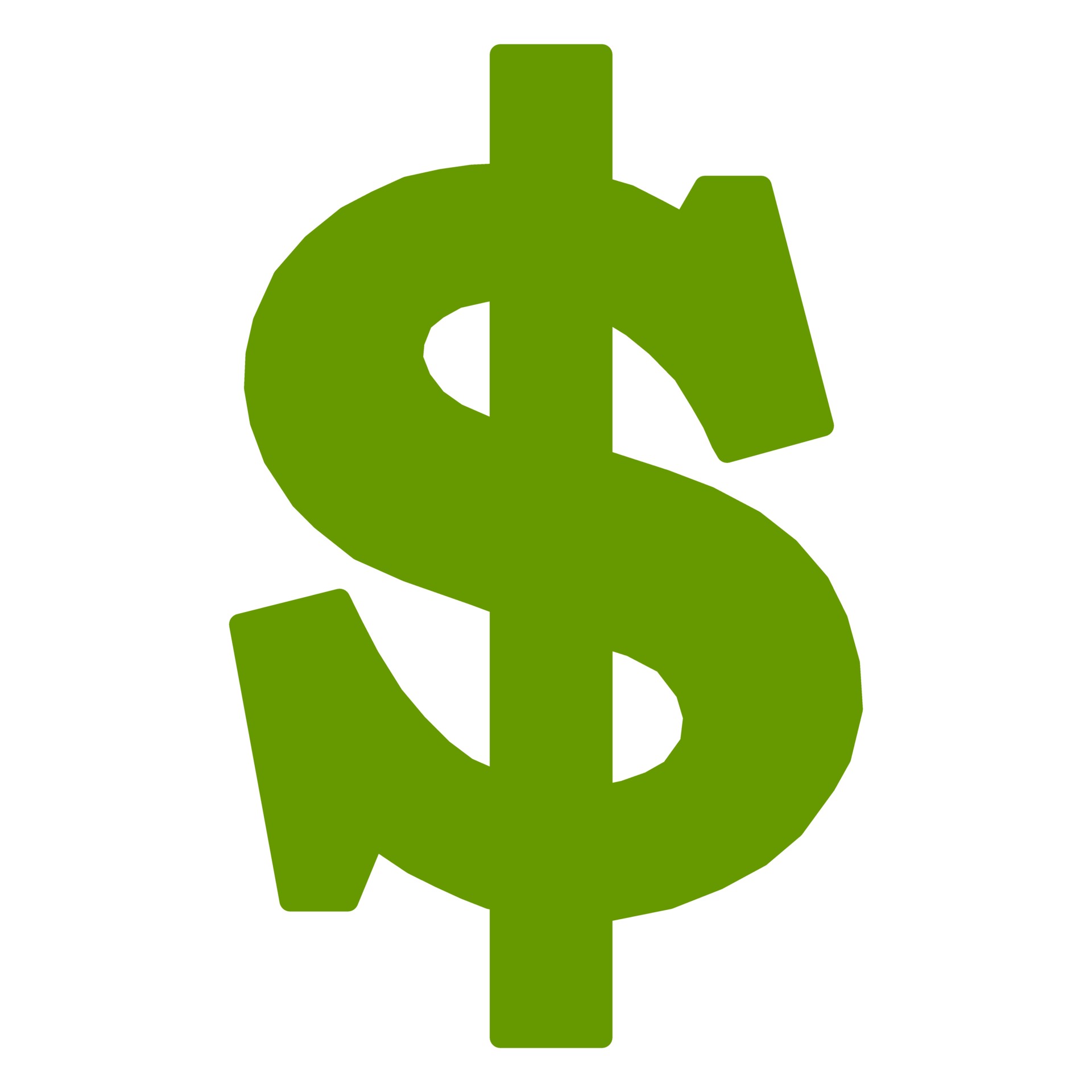 HCBS for Providers
33
01/2024
[Speaker Notes: Once providers come into compliance they are to remain in compliance.  There will be several entities providing continuous oversite.    Failing to remain in compliance has the same potential consequences of suspension of billing or provider agreement termination.]
Resources
HCBS Resources
Statewide Waiver Transition Plan for review: ​
http://www.dmas.virginia.gov/Content_pgs/HCBS.aspx  ​

HCBS Toolkit
​The Toolkit can be located on the DMAS Website:​
https://www.dmas.virginia.gov/for-providers/long-term-care/waivers/home-and-community-based-services-toolkit/​
You may also reach out directly to DMAS​
hcbscomments@dmas.virginia.gov​
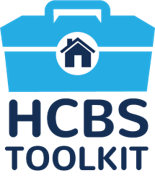 HCBS for Providers
34
01/2024
Resources
HCBS Resources
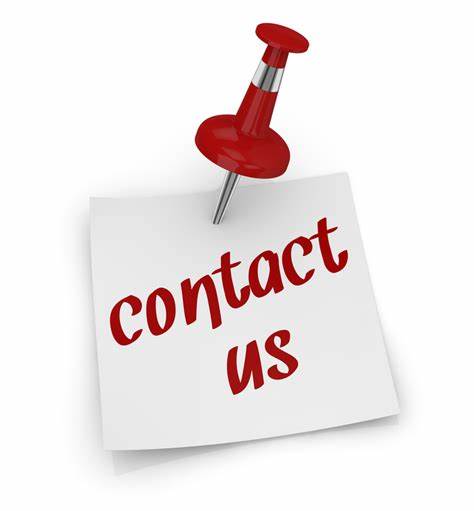 DMAS 
	Katie Morris, Quality and Service Integrity Manager
Katie.morris@dmas.virginia.gov

DBHDS
Amie Brittain, Policy and Compliance Manager
Amie.brittain@dbhds.virginia.gov

CRC – All Regions
Ronnitta Clements
Ronnitta.clements@dbhds.virginia.gov
HCBS for Providers
35
01/2024